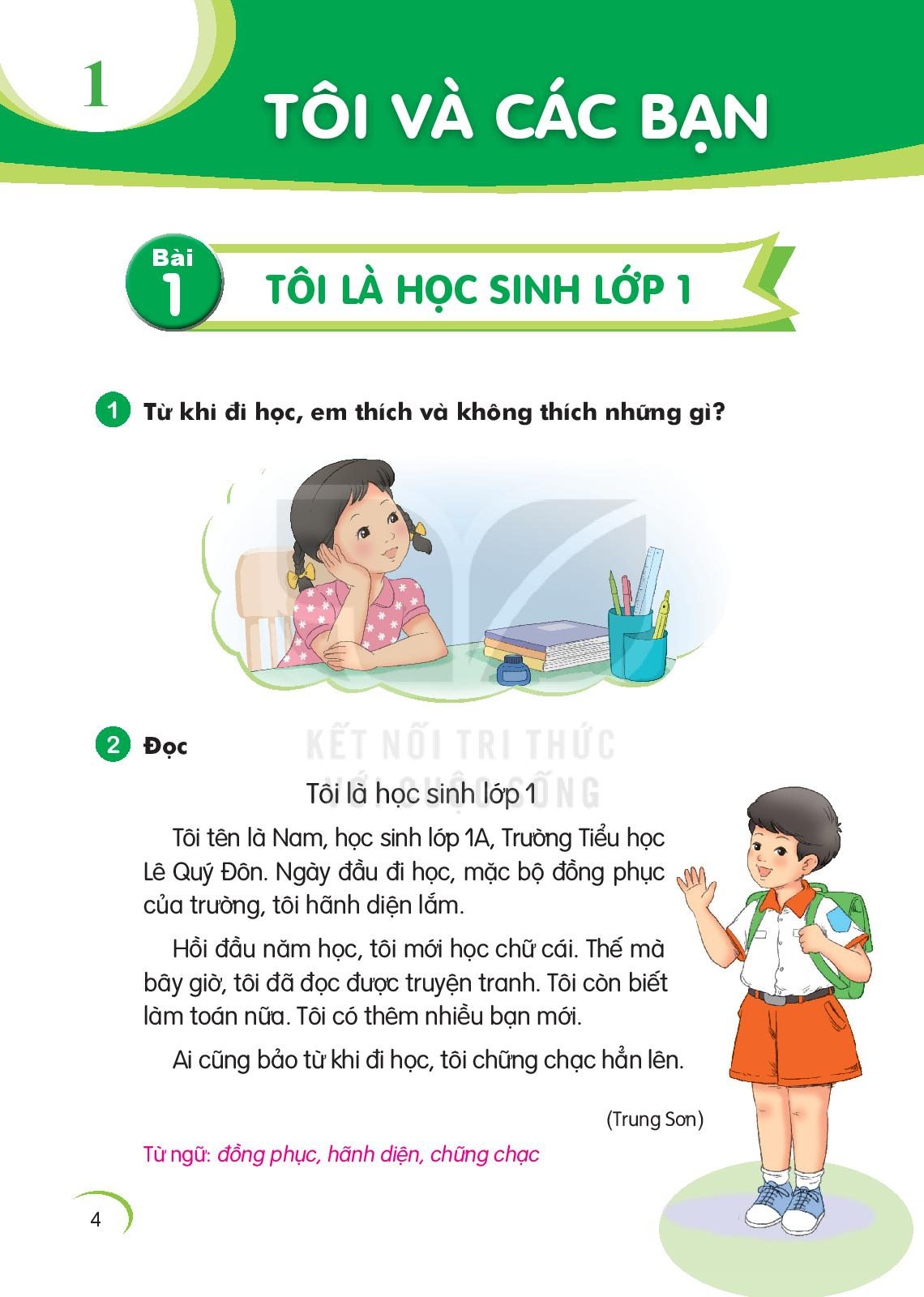 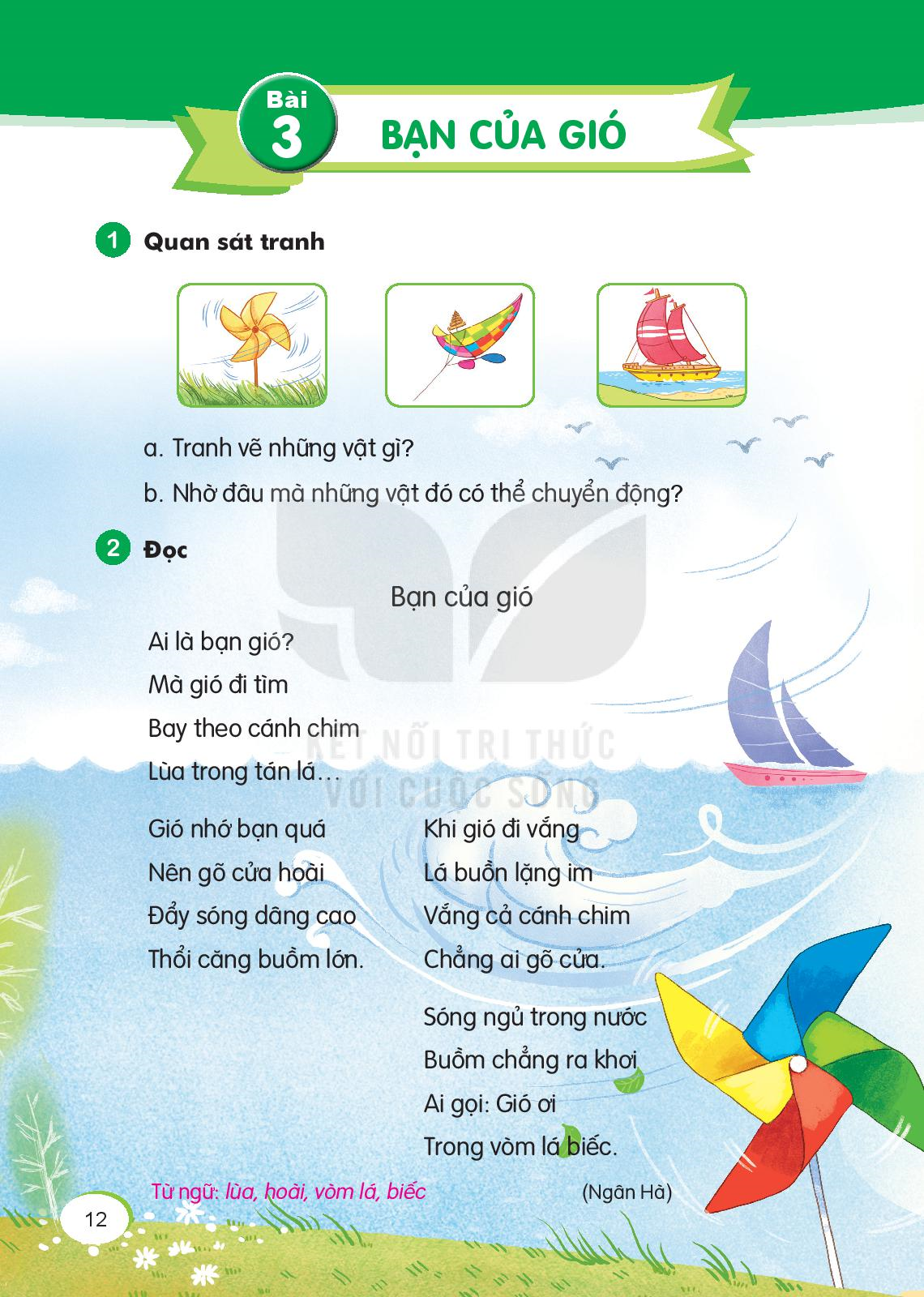 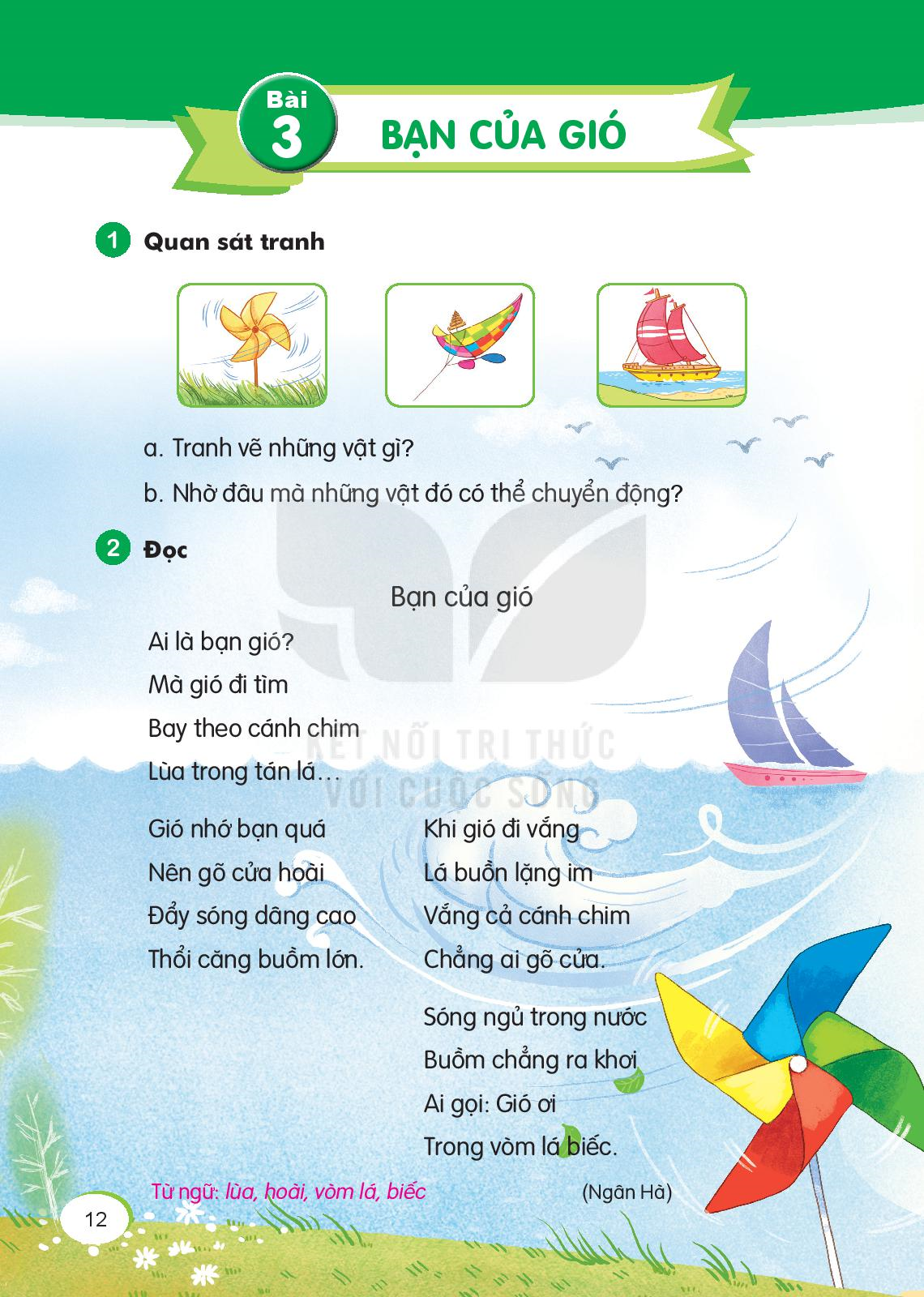 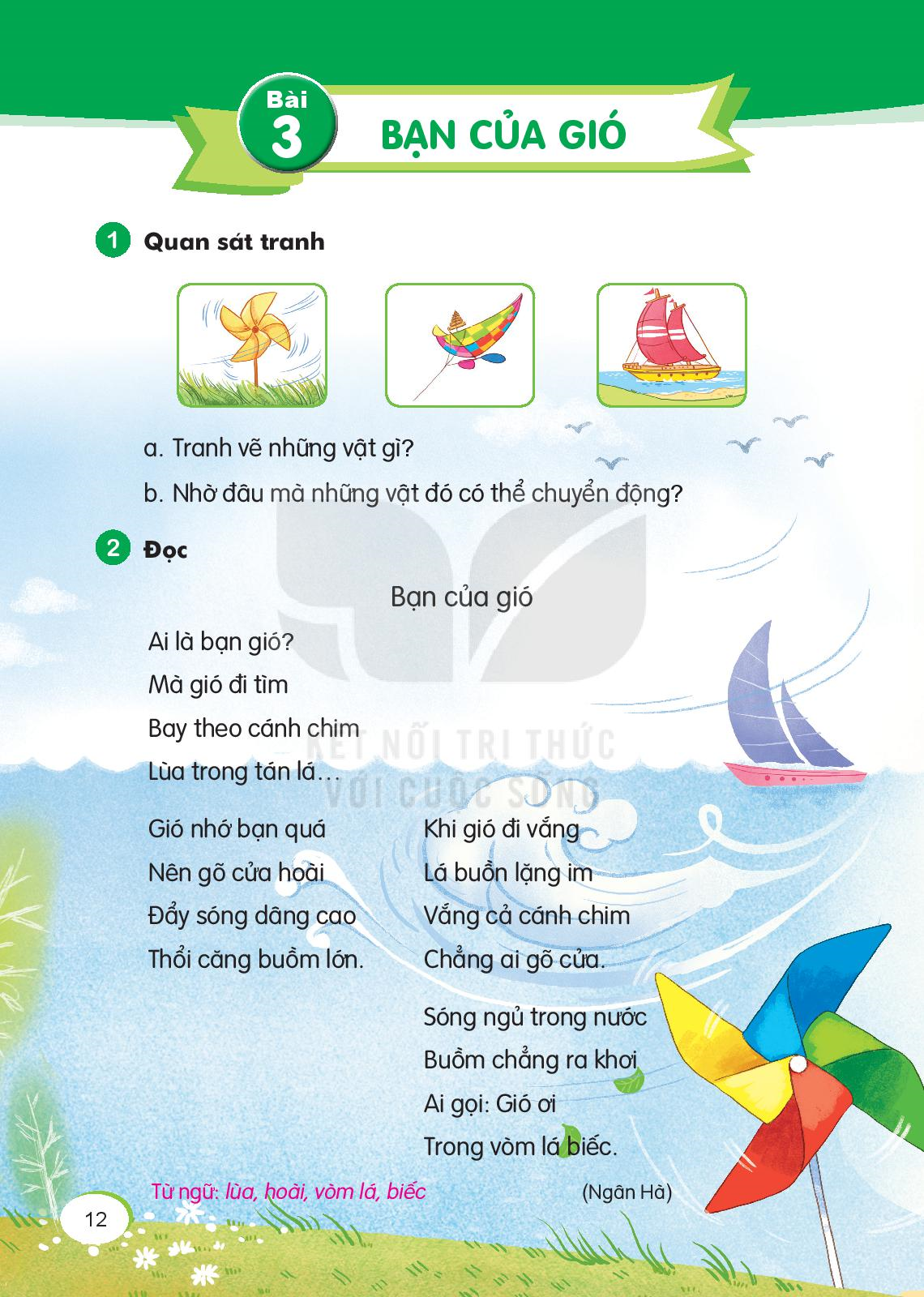 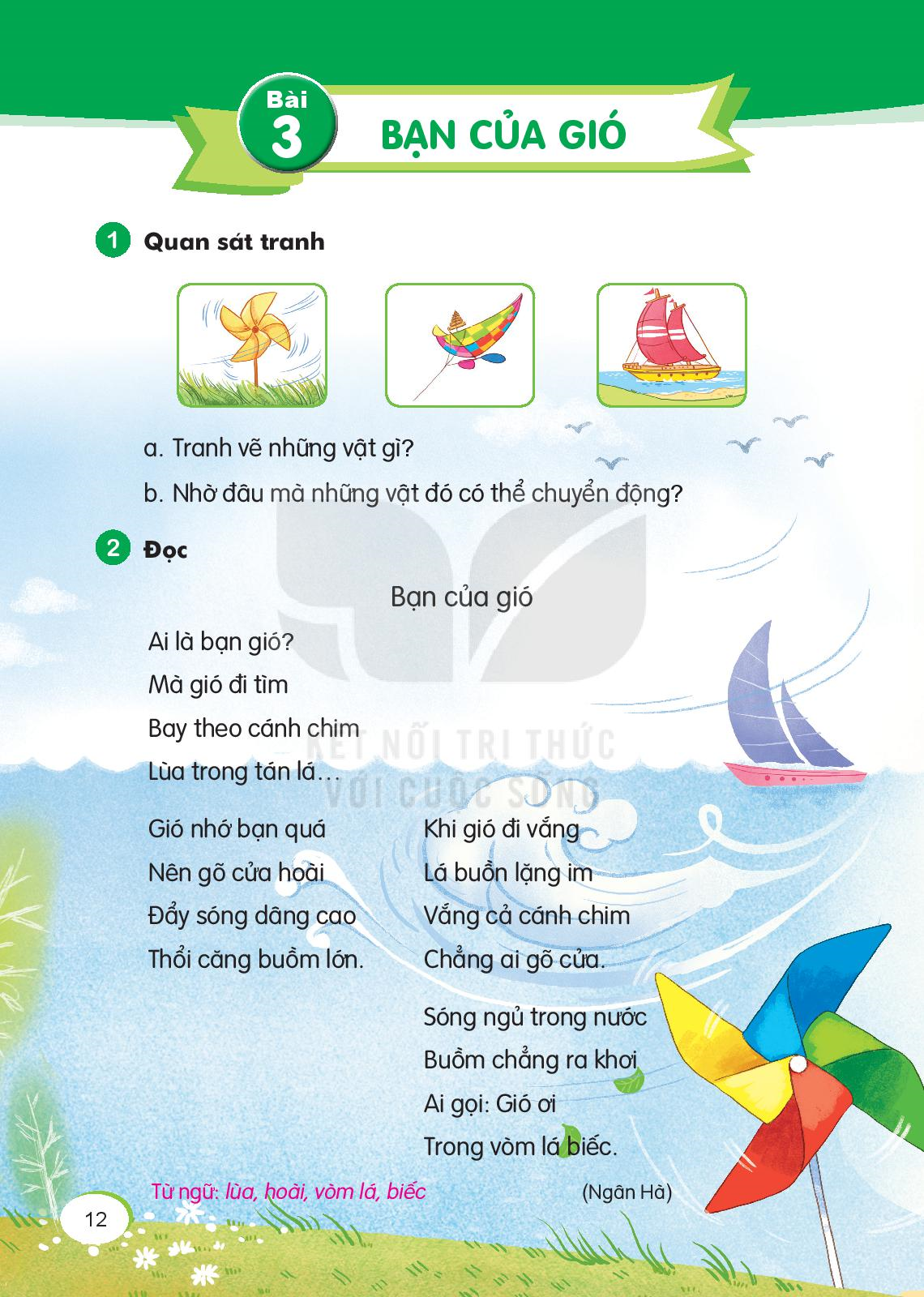 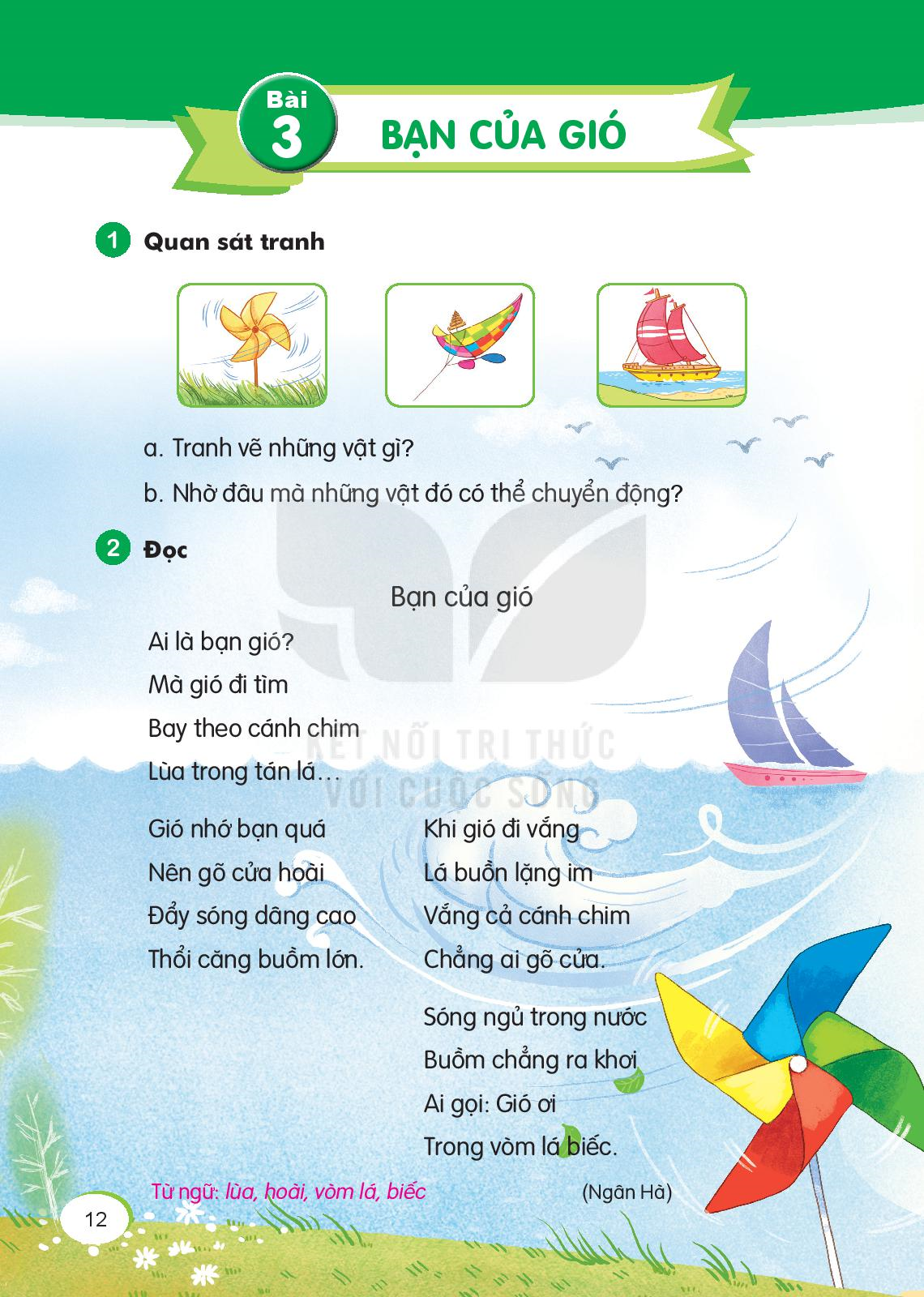 lïa
lïa
bu«m
buåm
bu«n
buån
om
vßm l¸
biÕc
biªc
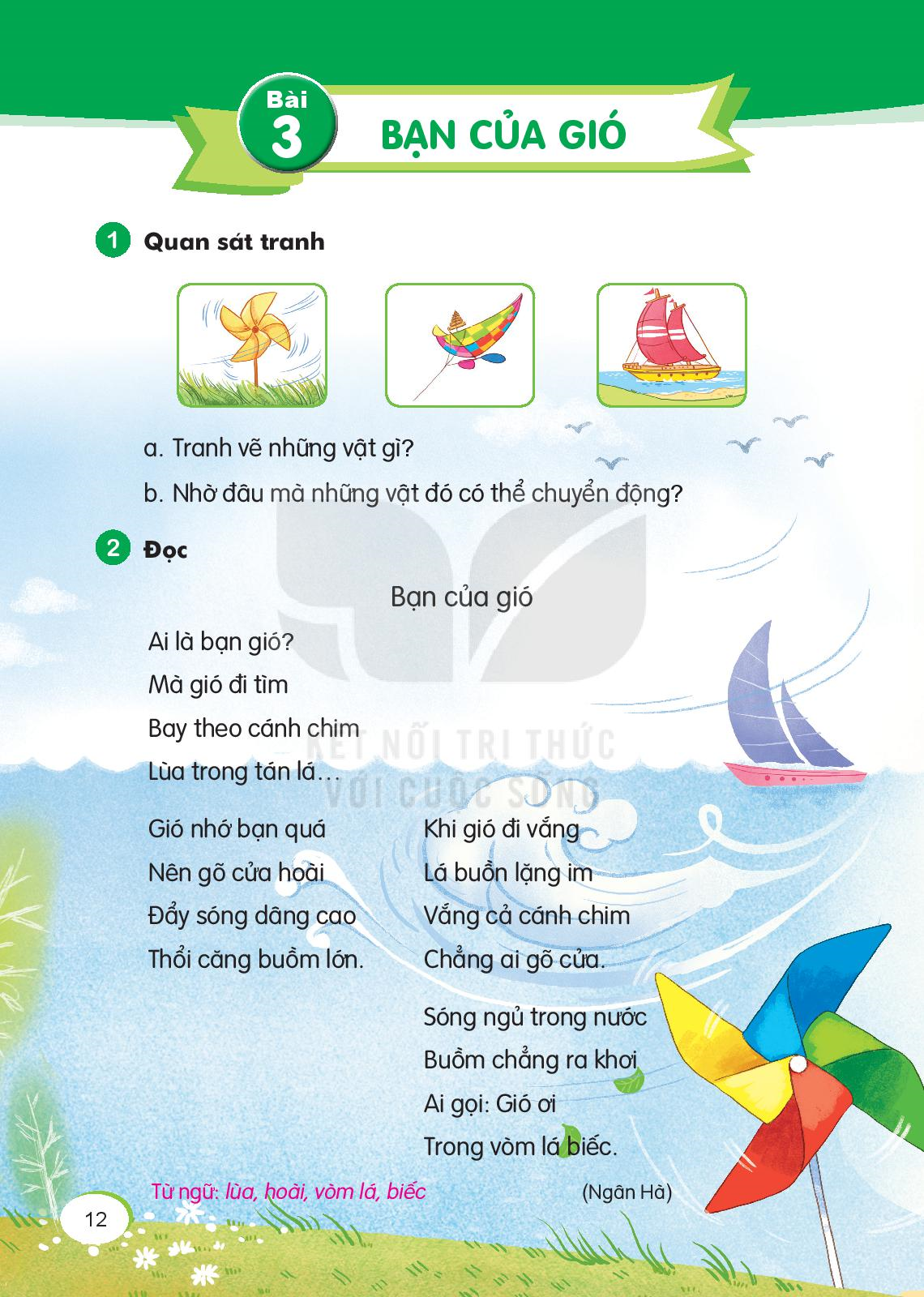 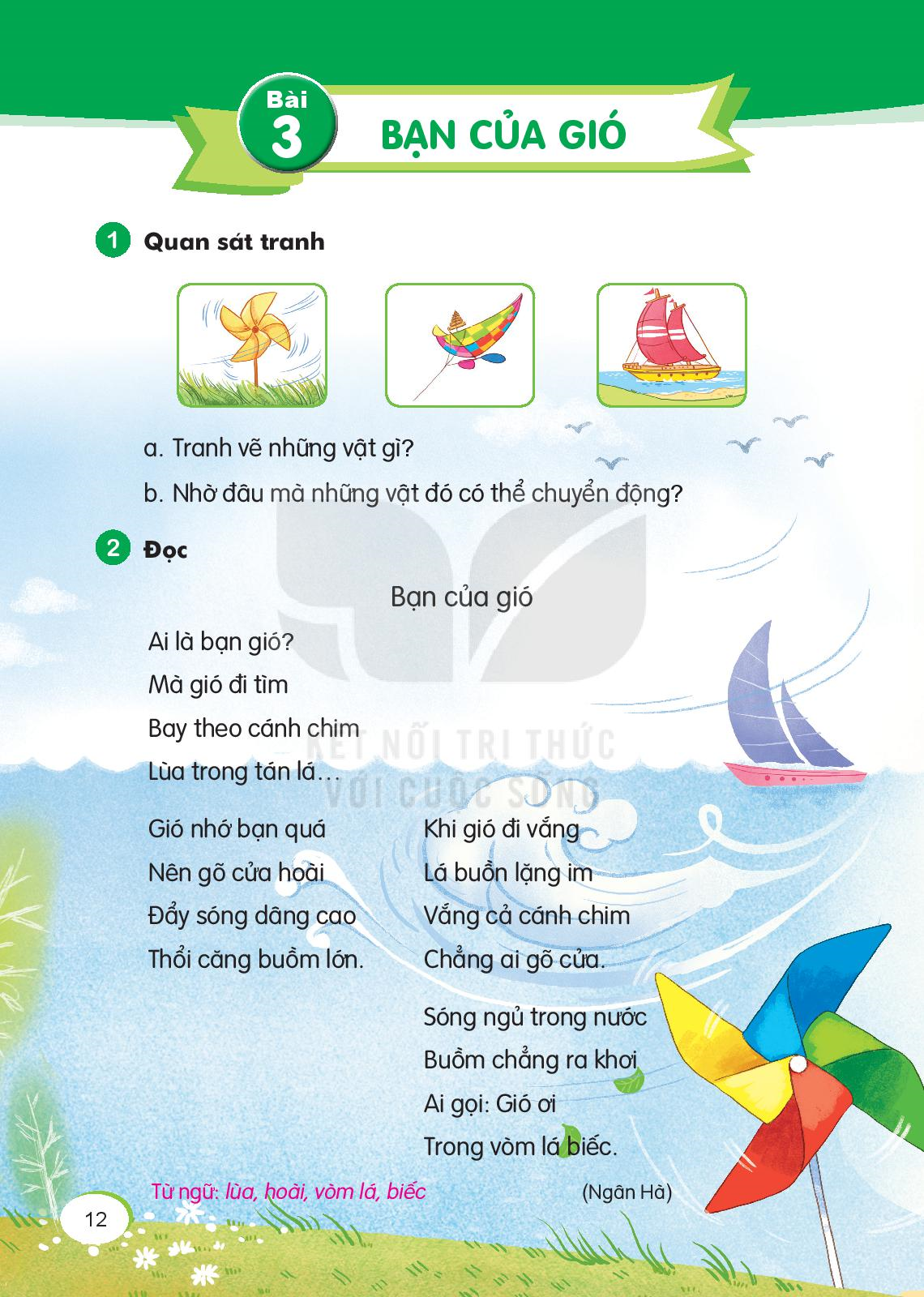 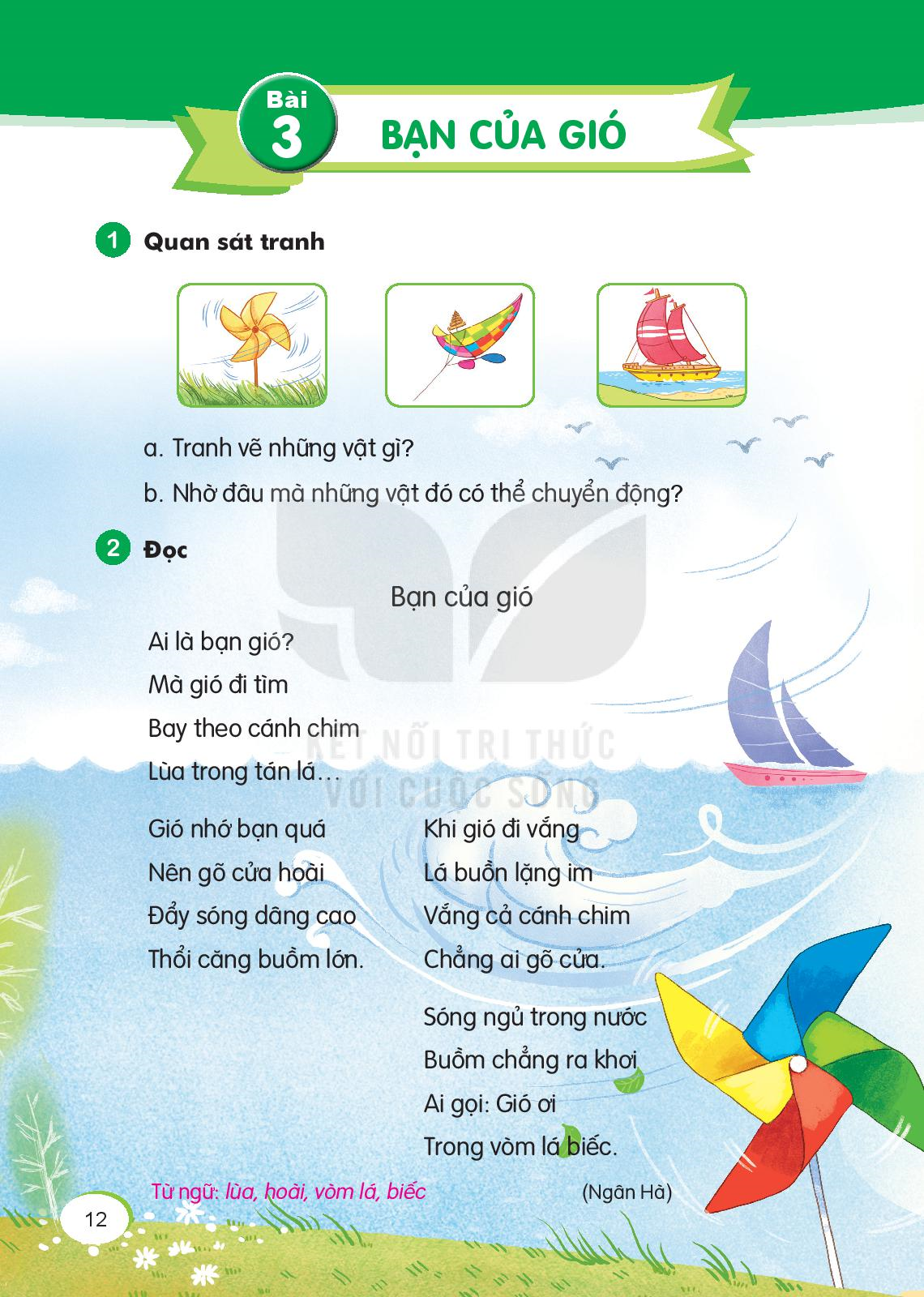 1
3
2
4
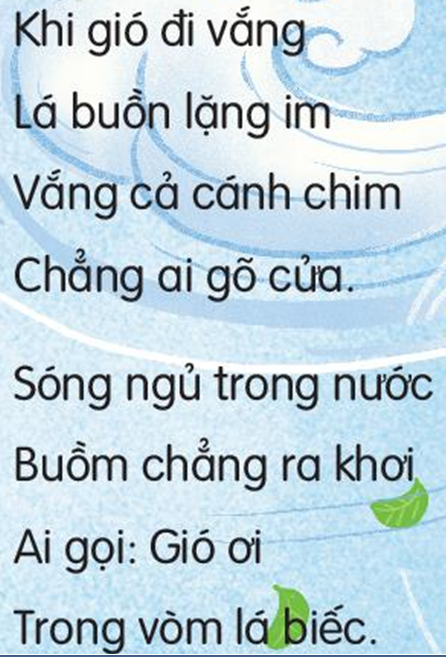 khi   -   ®i
giã   -   gâ
v¾ng - lÆng - ch¼ng
l¸  -  c¶  -  ra
im  -  chim
kh¬i   -   ¬i
sãng - trong
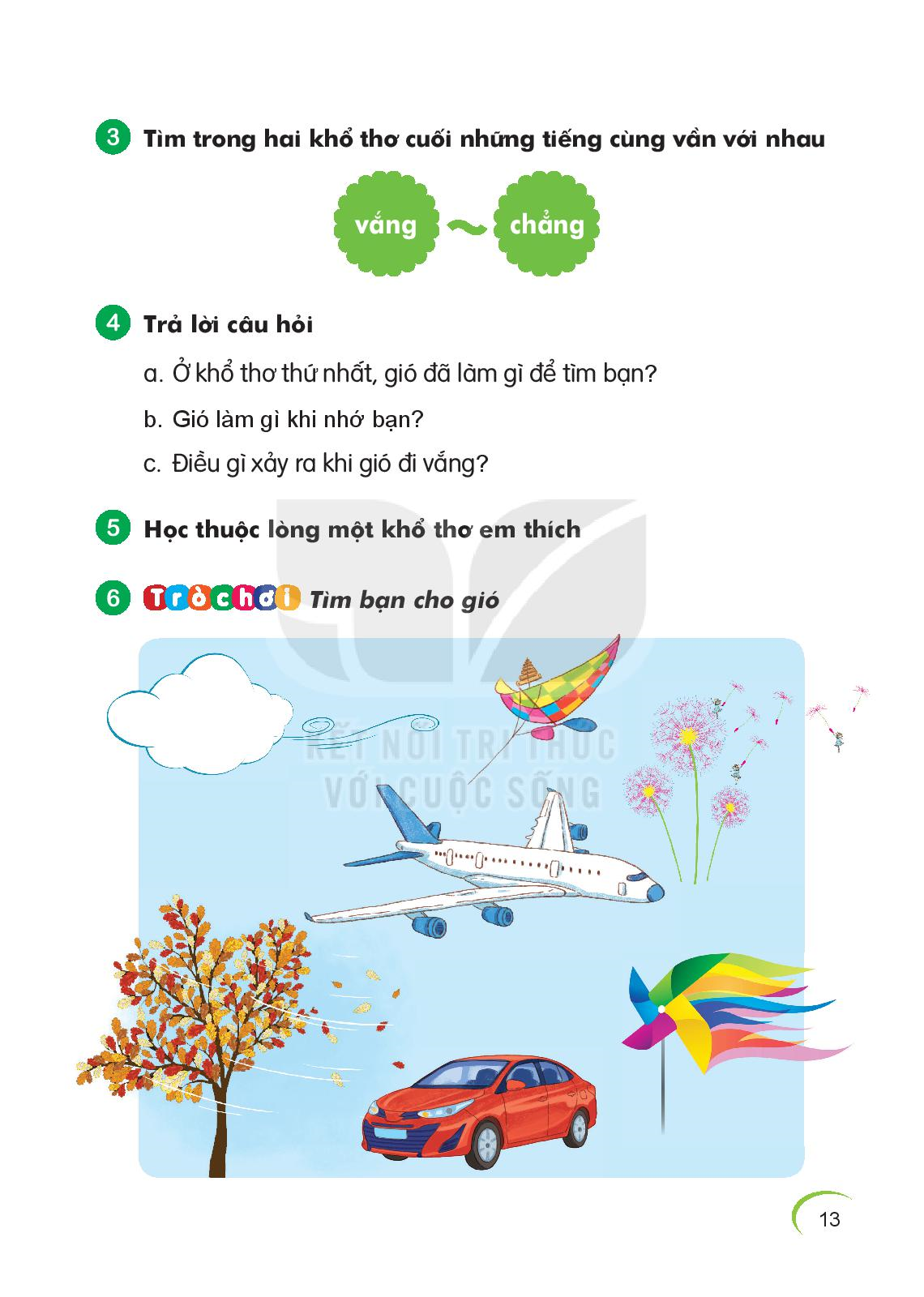 a. ë khæ th¬ thø nhÊt, giã ®· lµm g× ®Ó t×m b¹n?
- Giã bay theo c¸nh chim, lïa trong t¸n l¸ ®Ó t×m b¹n.
b. Giã lµm g× khi nhí b¹n?
- Khi nhí b¹n, giã gâ cöa t×m b¹n, ®Èy sãng d©ng cao, thæi c¨ng buåm lín.
c. §iÒu g× x¶y ra khi giã ®i v¾ng?
- Khi giã ®i v¾ng, l¸ buån lÆng im, v¾ng c¶ c¸nh chim, ch¼ng ai gâ cöa, sãng ngñ trong n­ưíc, buåm ch¼ng ra kh¬i.
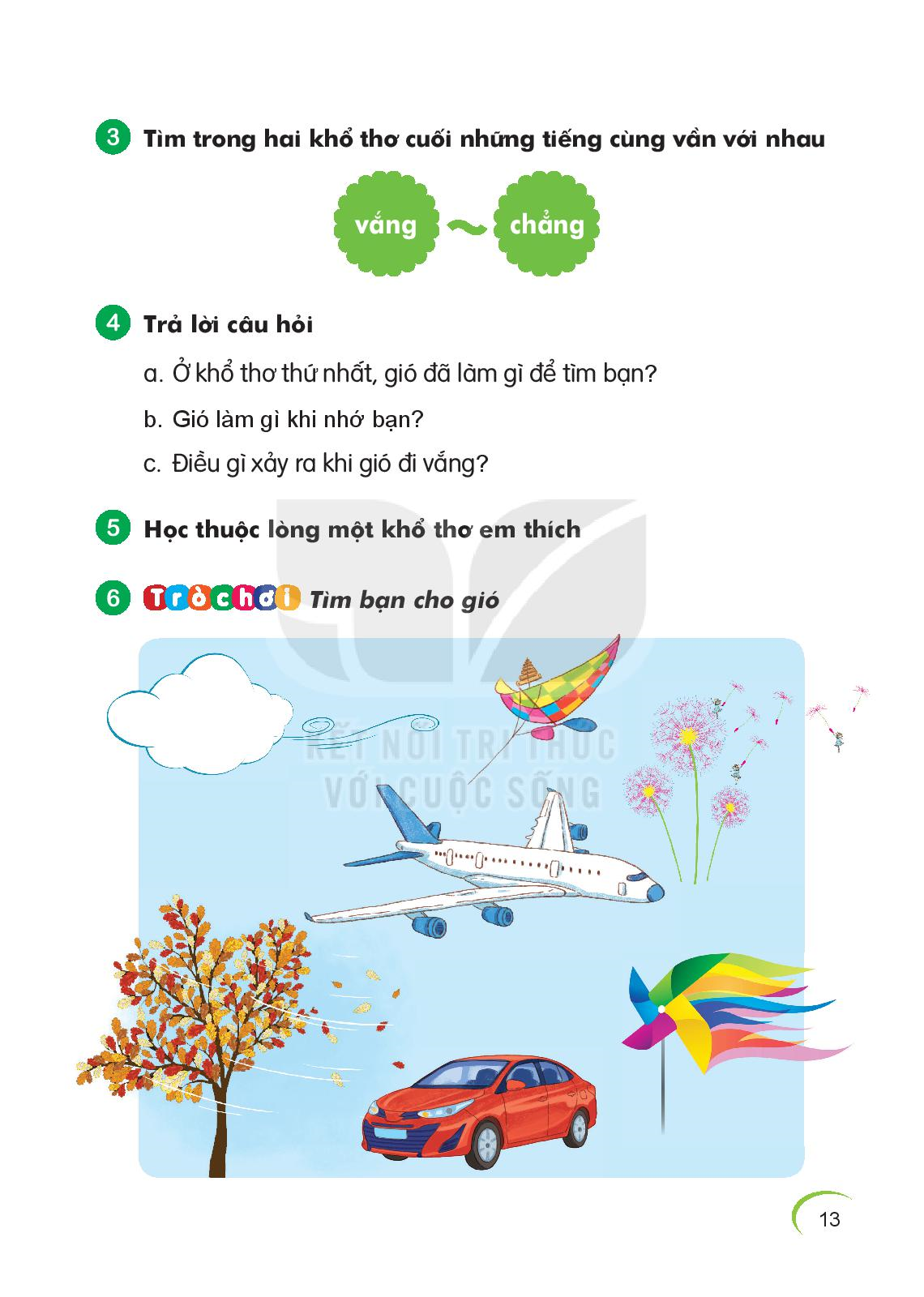 - B¹n cña giã lµ :m©y  ,  c¸nh diÒu   ,  hoal¸ c©y   ,   chong chãng